3+2教育
签订需求文档汇报
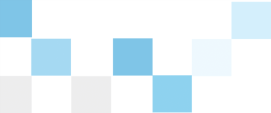 前言
Introduction
经过了几周的工作，以及几天的准备，在与客户沟通后
决定在2018年9月27日 星期四的下午与客户共同商议并
引导客户共同填写需求文档。
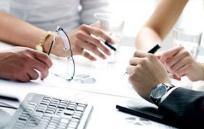 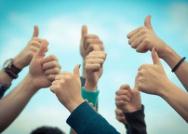 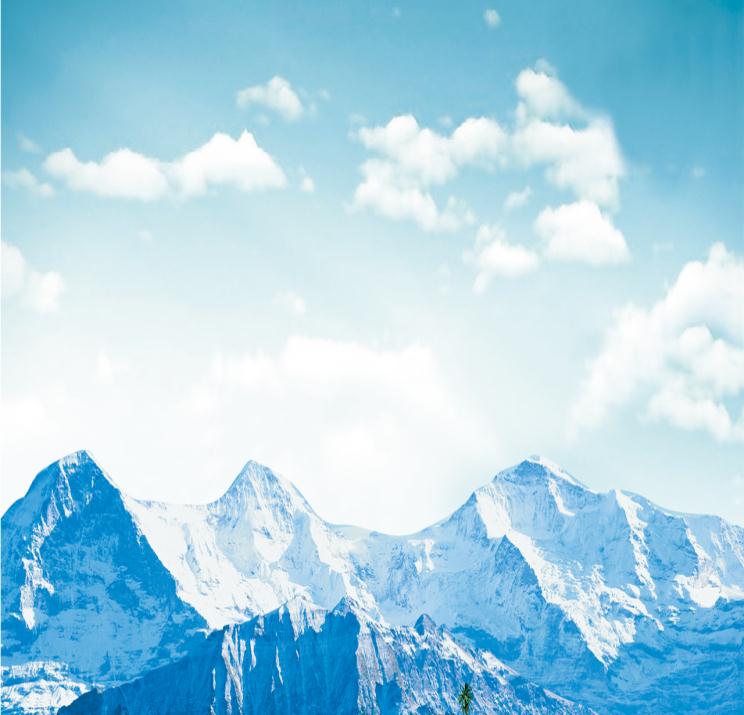 01
最初的忐忑
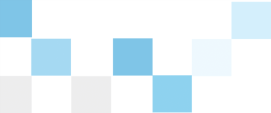 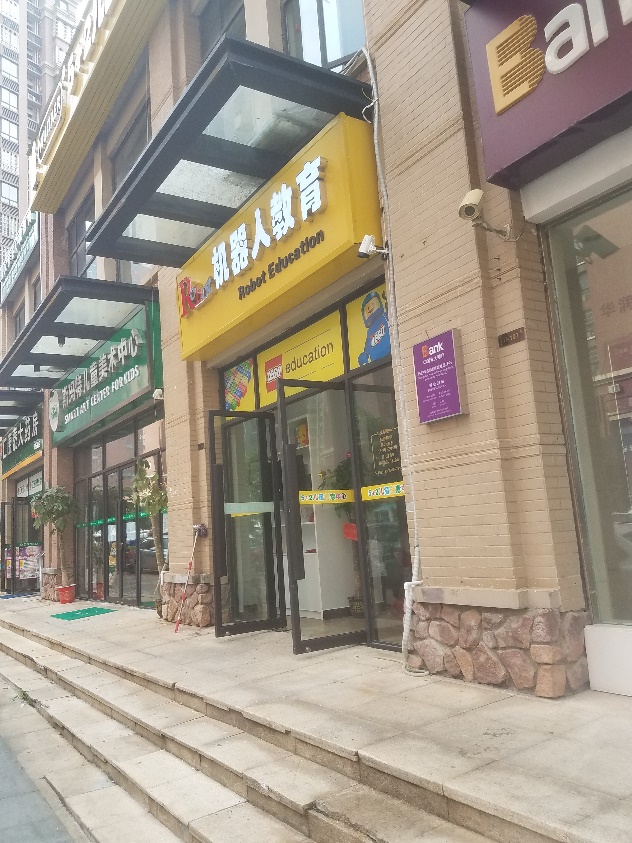 又再次来到了店铺门前，心中五味杂陈。毕竟是第一次出来
签订需求文档，并且需要盖章，客户可能会有所顾忌。
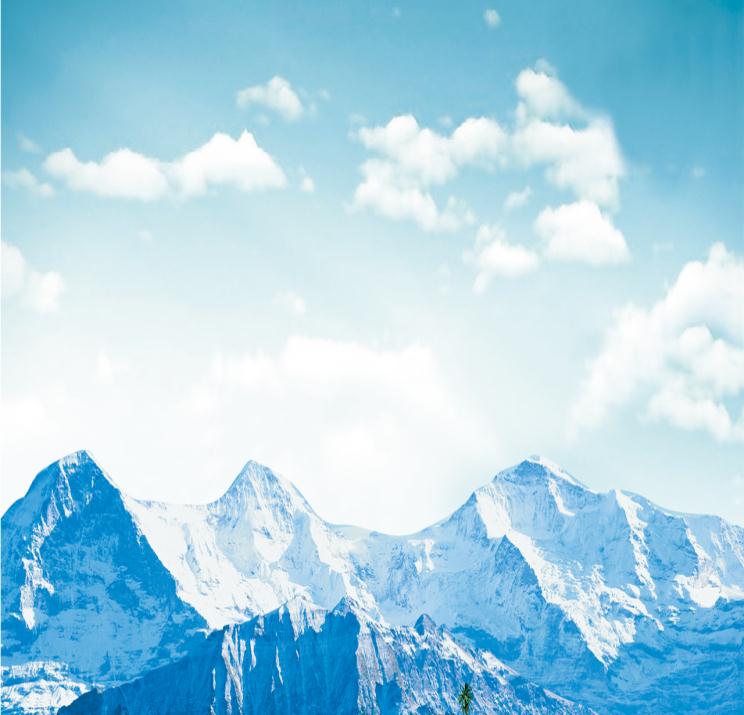 02
顺利的交流
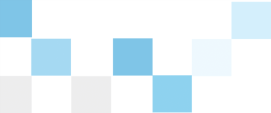 一个好的开始
沟通的顺利
在沟通的时候，也并没有想象中的困难和客户的刁钻
一进店里，并没有等待，客户很积极的与我开始了沟通
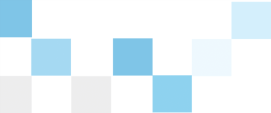 客户的问题
作为回应
直接进了万网和阿里云向客户展示了域名和服务器的价格
客户在交流中，向客户提到了域名及服务器和备案的问题，向客户解释之后，客户提到了域名和服务器的价格问题。
通过沟通顺利解决了客户的疑问
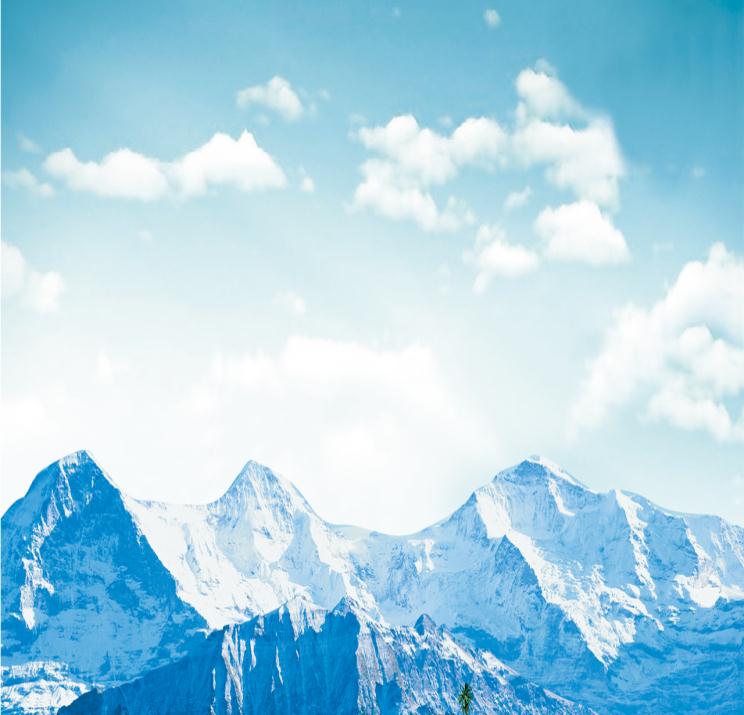 03
需求文档的签订
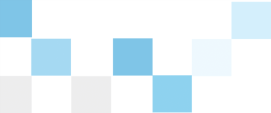 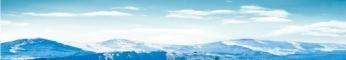 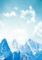 遇到的问题
导航该有哪些内容？
问题一
问题二
Banner的数量以及展示什么？
主页的栏目内容？
问题三
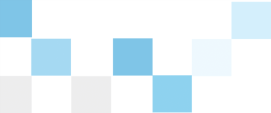 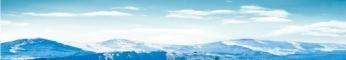 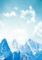 起点
向客户展示了我之前做的调研文档
引导
展示
签订
说明
通过引导和说明，与客户一同确定
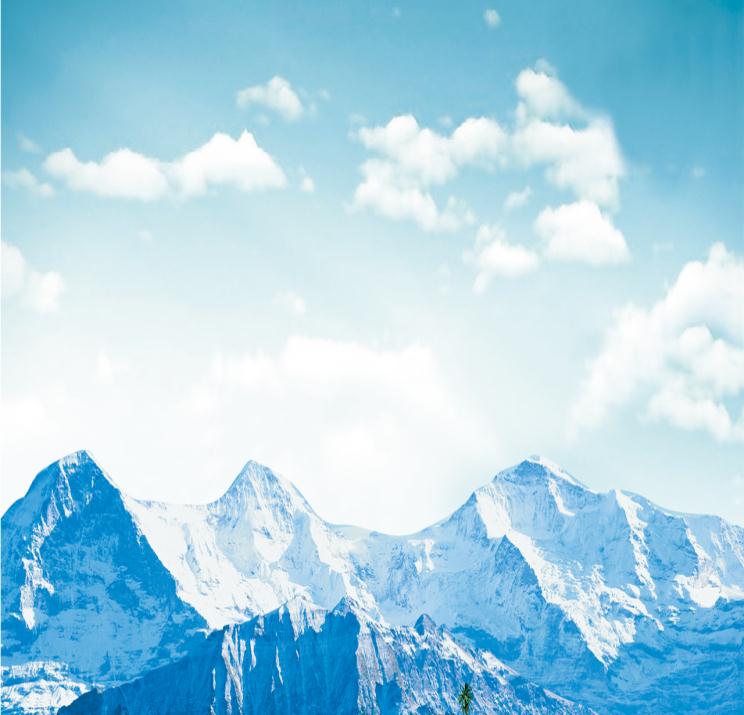 04
总结
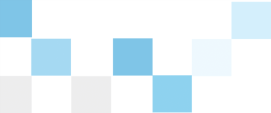 成功建立在准备充足的条件之下，调研文档的作用
功不可没，顺利的签下了调研文档。在沟通方面，
一次又一次的与陌生人交流，极大的提高了与人直接
交流的能力。
THANK YOU
13